MEAT COOKERY
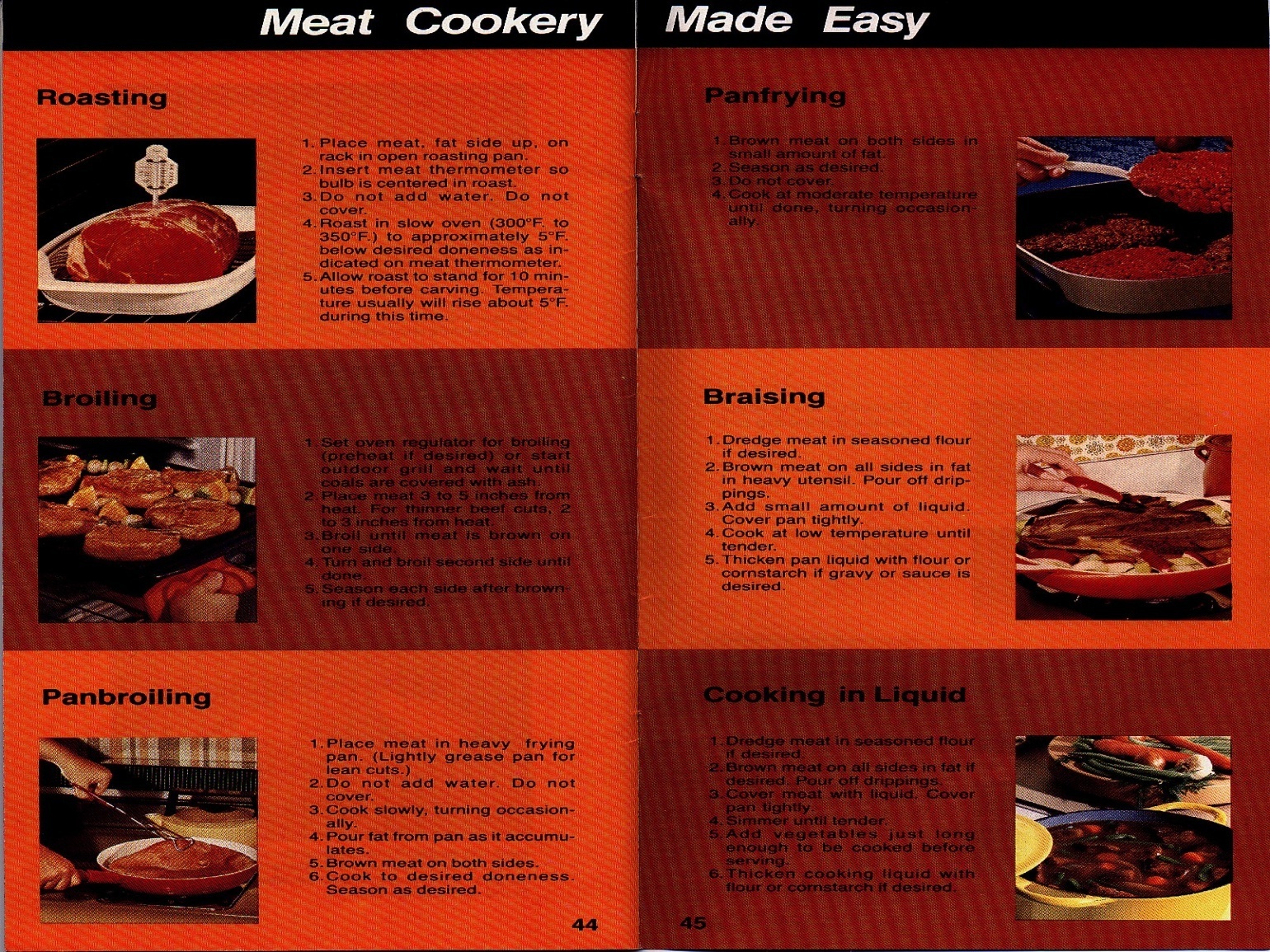 Prepared by:
Dr. C. Boyd Ramsey
Professor Emeritus
OBJECTIVES
To show the importance of cooking procedures on meat palatability
To match each meat cut with the best cooking method
To present the key procedures needed for successful indoor and outdoor meat cookery
WHAT WE WILL COVER IN THIS UNIT
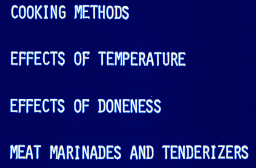 THE MEAT WE EAT
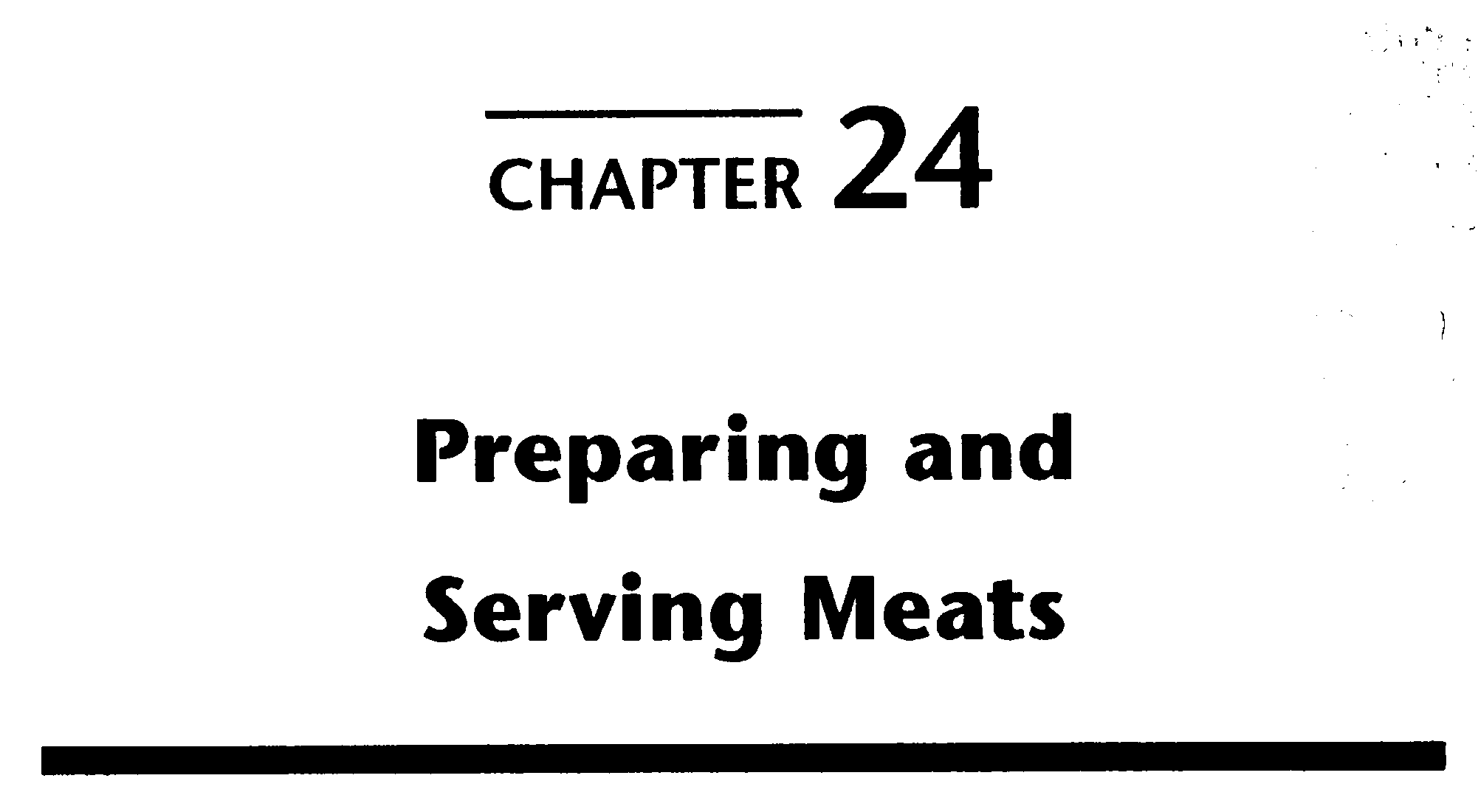 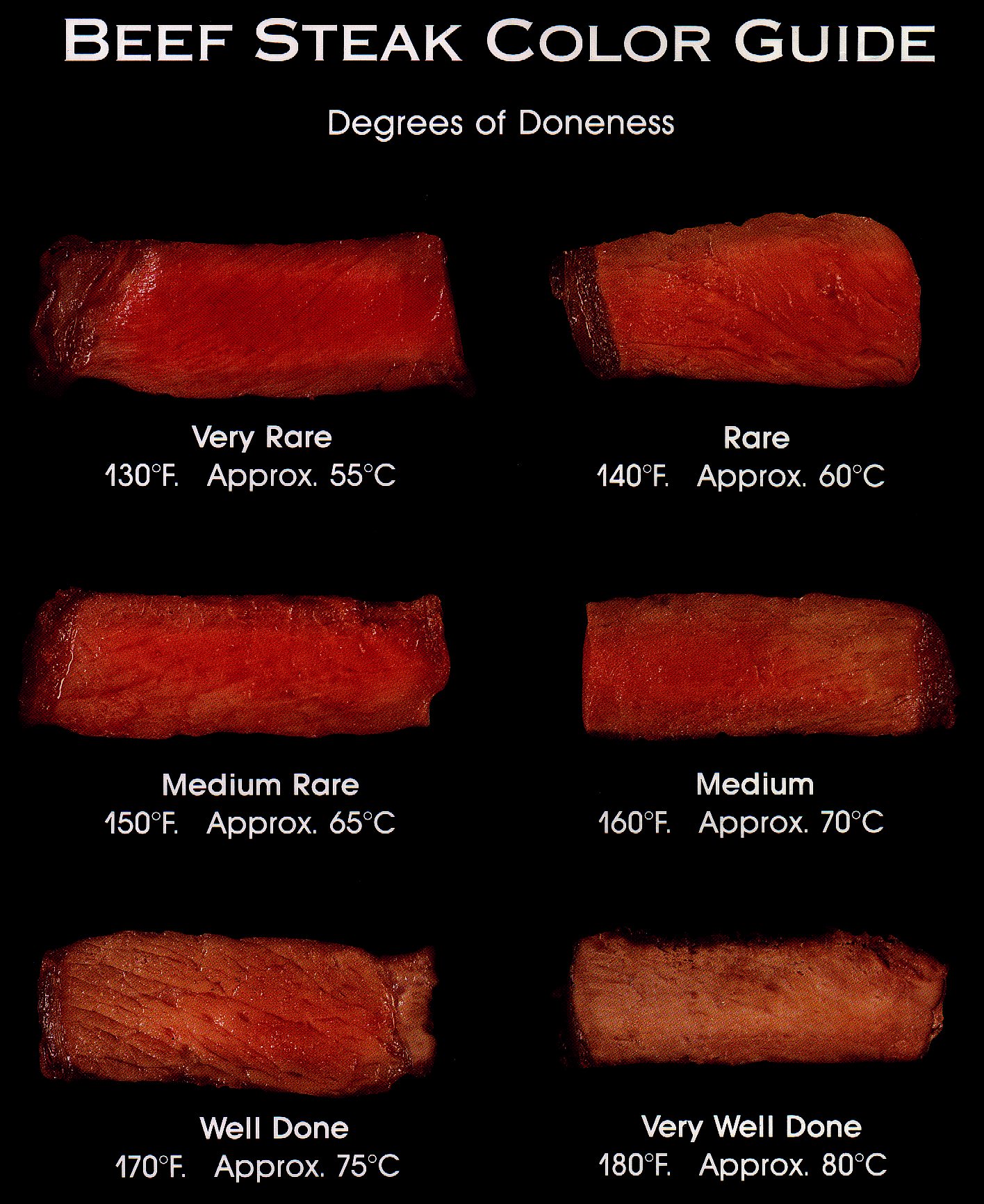 KNOW THE INTERNAL TEMPERATURE CORRESPONDING TO EACH DONENESS
TEXAS TECH
IN ADDITION TO FOOD SAFETY --
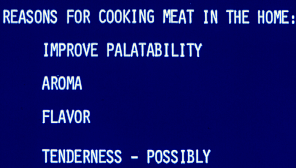 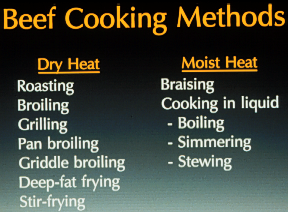 COOKING METHODS FOR MEAT
MOIST HEAT
DRY HEAT
TEXAS TECH
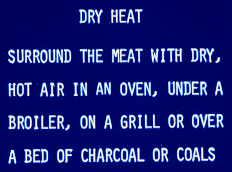 DRY HEAT DOES NOT TENDERIZE
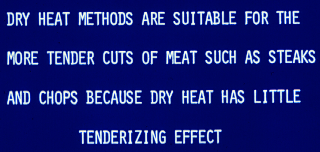 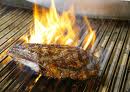 ROASTING - FOR THICK, TENDER CUTS
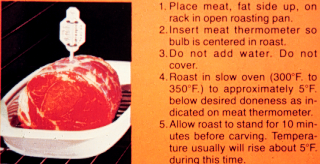 DRY HEAT COOKERY  METHOD FOR THICK CUTS
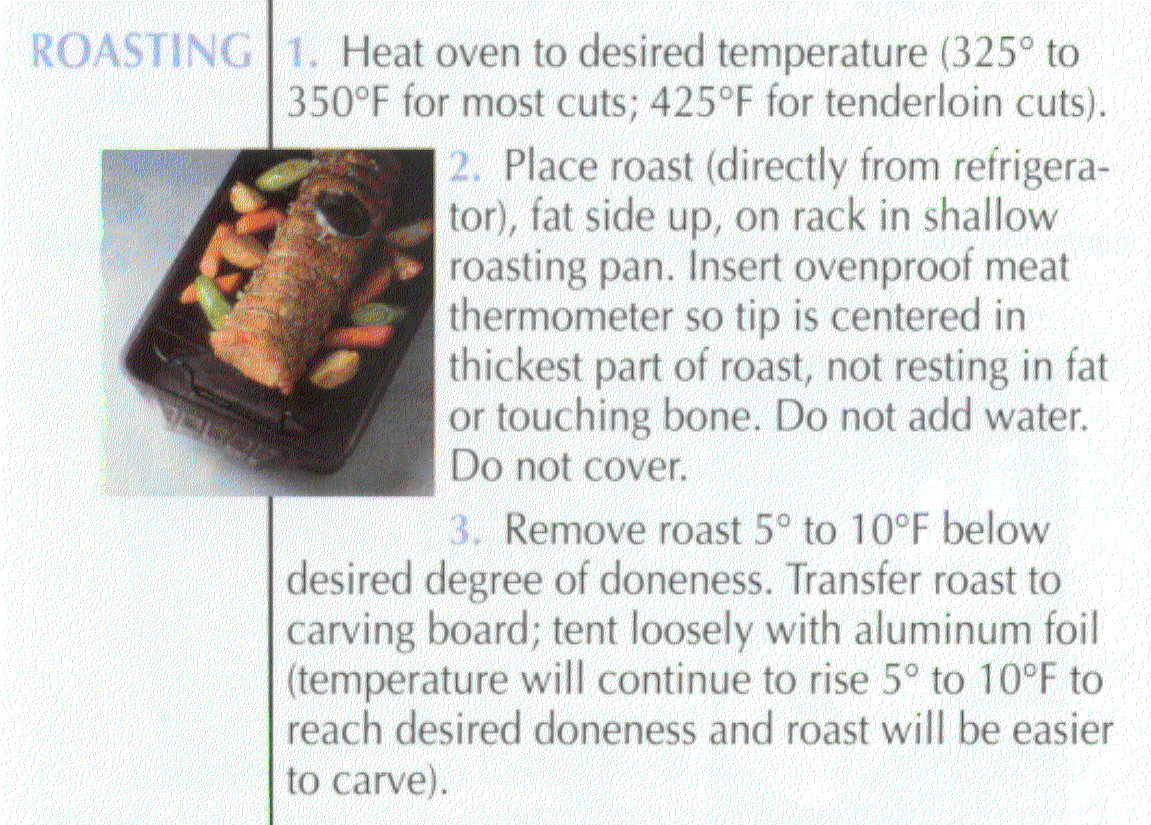 TEXAS TECH
LONG TIME, LOW TEMPERATURE COOKERY OF LARGE MEAT CUTS
If a large meat cut, such as a prime rib or steamship round, is cooked for a long  time  at a  low oven temperature (2000 or lower), muscle tenderization may occur.

 Meat tenderizers cannot be used under such conditions because they have too much time to act.
BEEF ROASTS SLOWLY COOKED COMMERCIALLY IN A WATER BATH
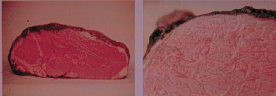 NOTE THE UNIFORMITY OF MUSCLE COLOR
COOKING METHOD
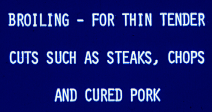 DRY HEAT COOKERY METHOD FOR THIN, TENDER  CUTS
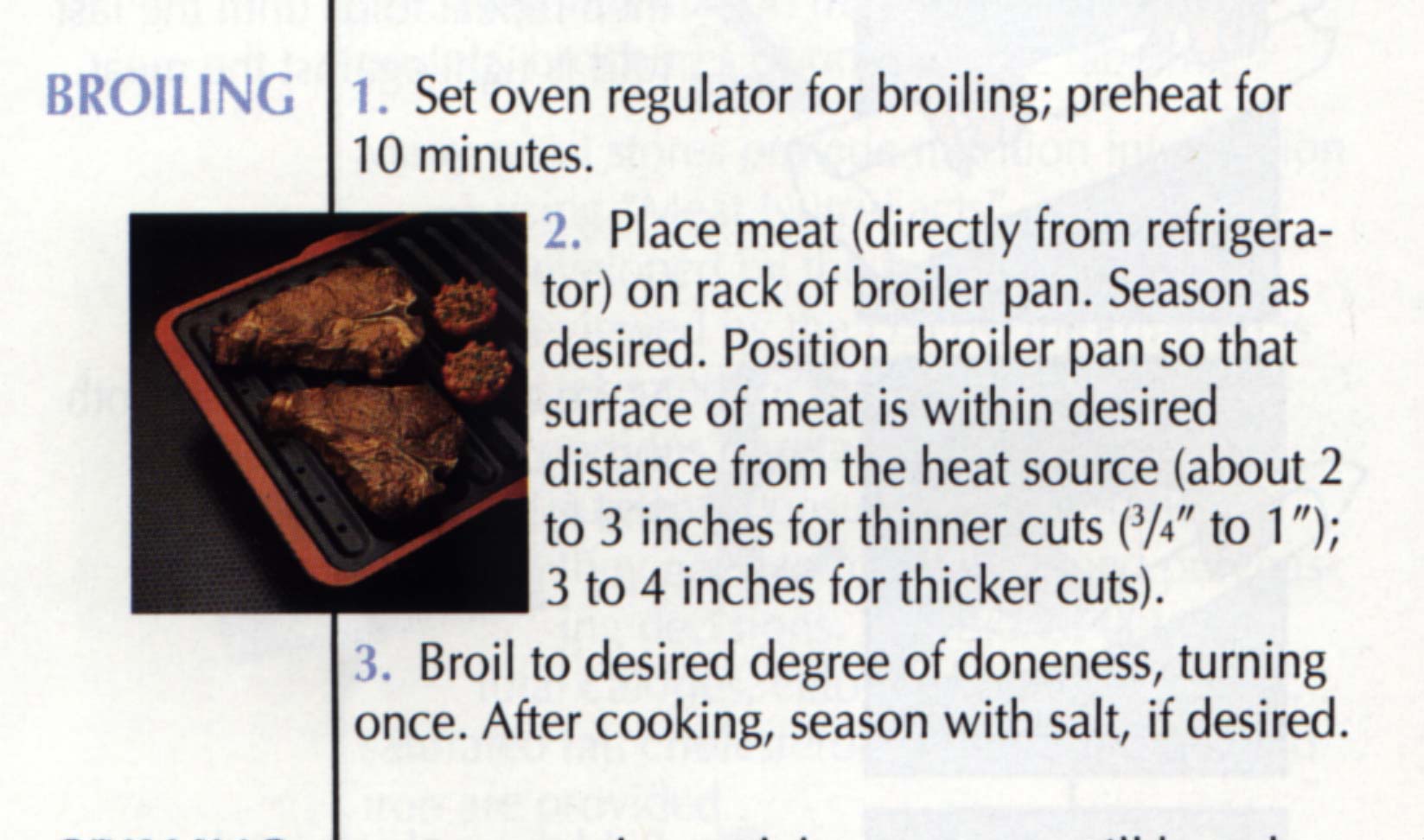 TEXAS TECH
TRY BROILING BACON IF YOU HAVEN’T TRIED IT
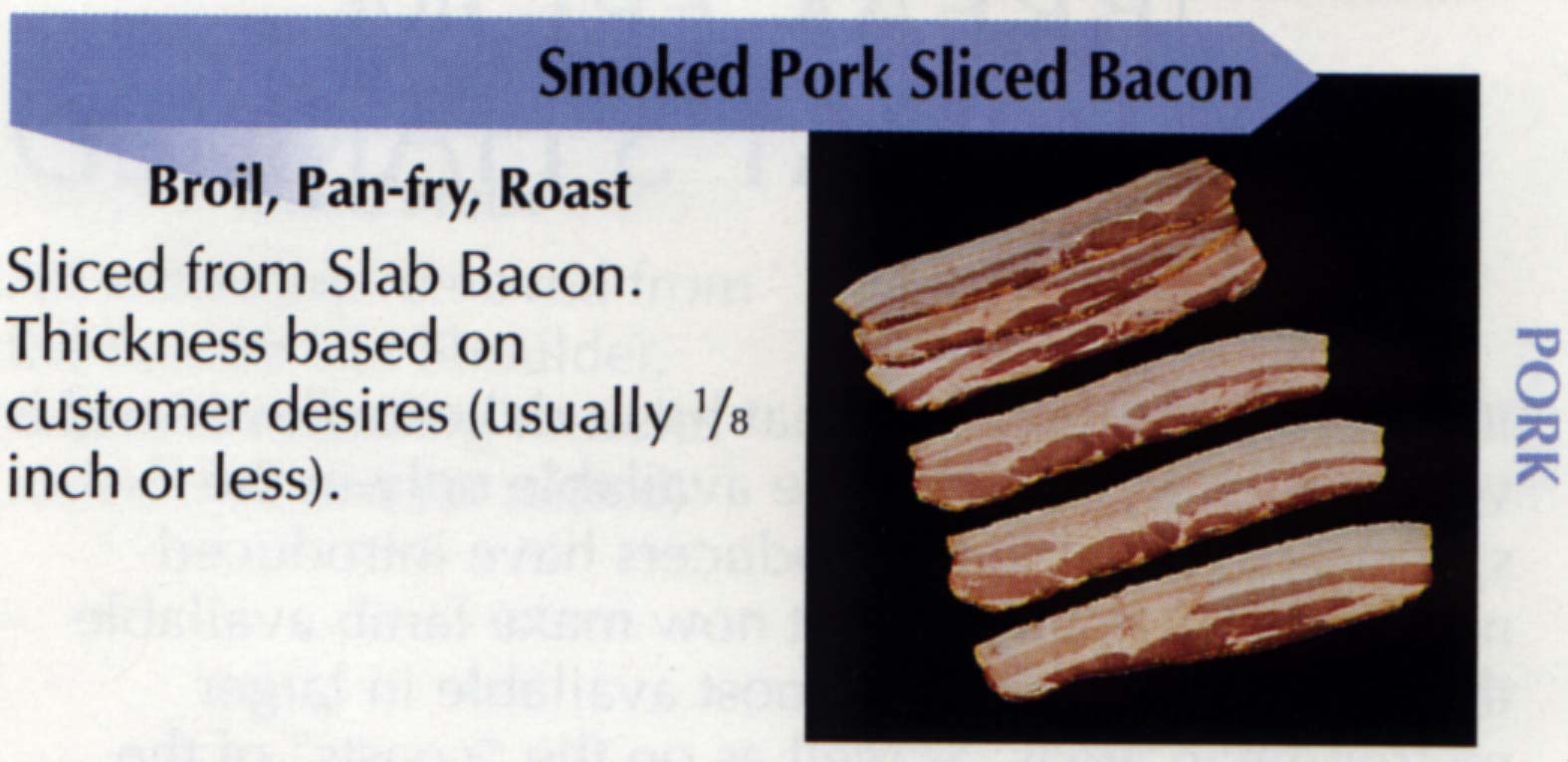 BROILING AND ROASTING ON A RACK CONSIDERABLY REDUCE FAT CONTENT COMPARED TO FRYING
DRY HEAT COOKERY MEAT FOR THIN, TENDER CUTS
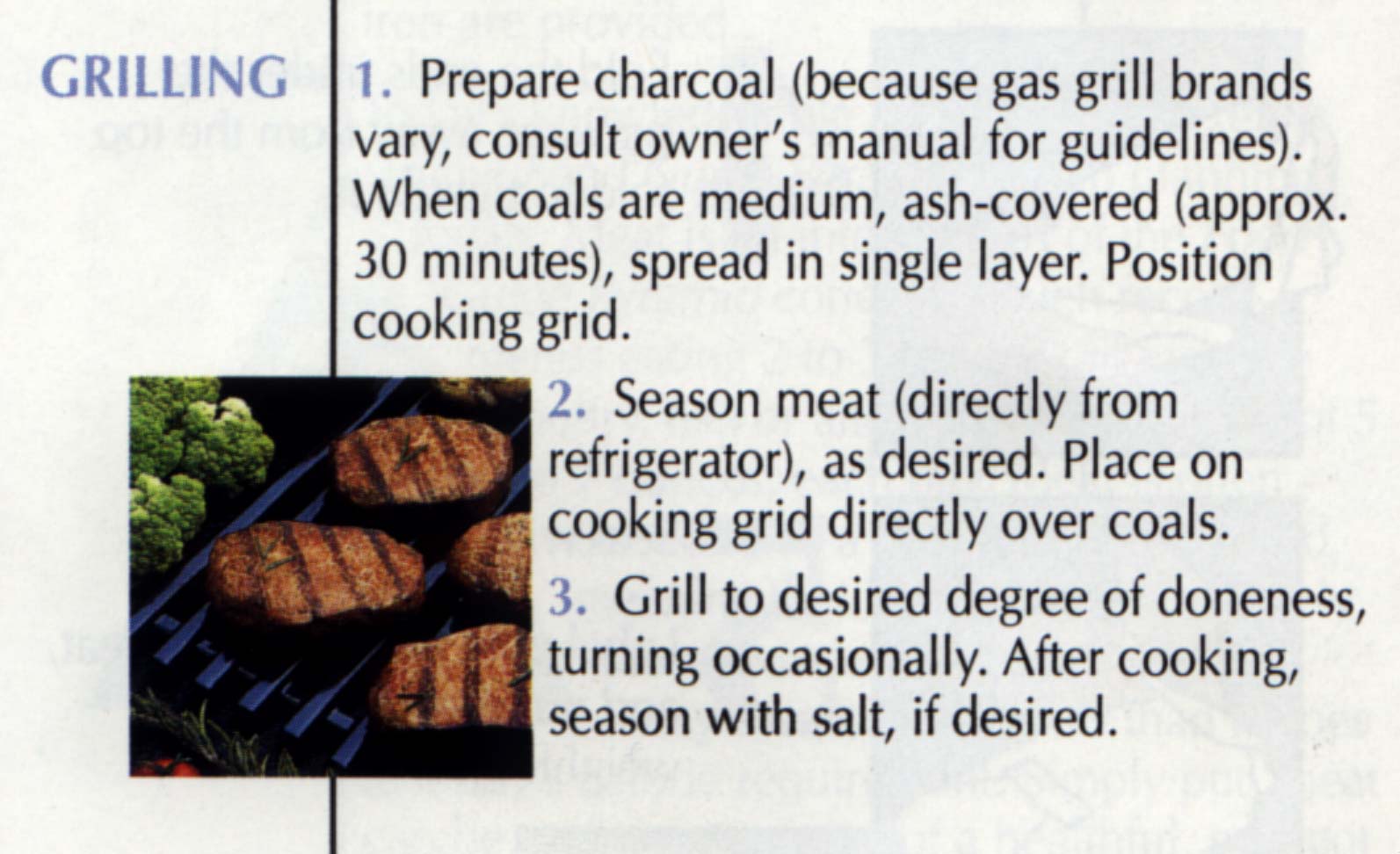 ON TOP OF THE STOVE,  DRY HEAT COOKERY METHOD FOR THIN, TENDER CUTS
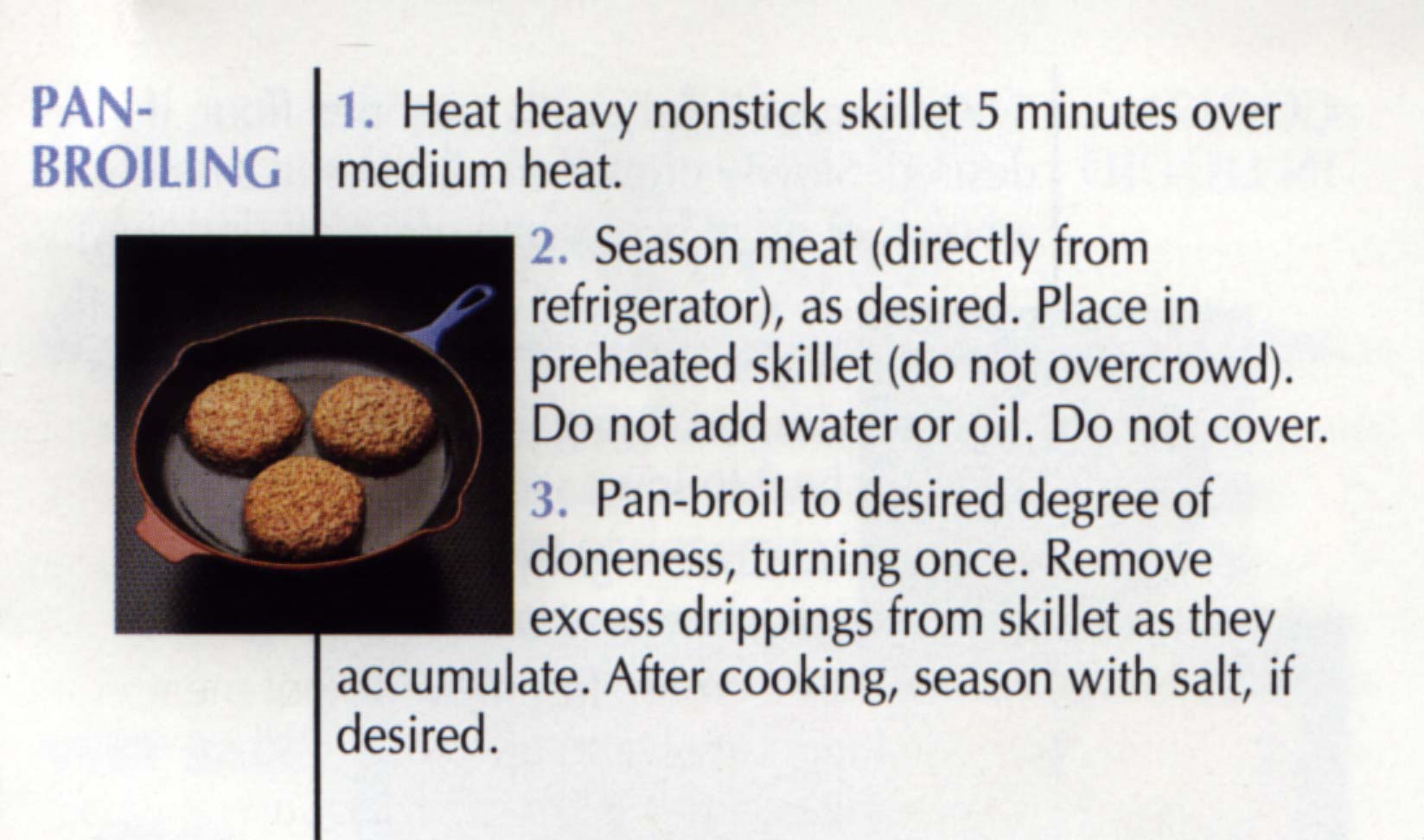 ALLOWS BROILING WHEN YOU DON’T HAVE AN OVEN
USE ONLY WHEN MEAT IS TOO DRY WITHOUT ADDED FAT
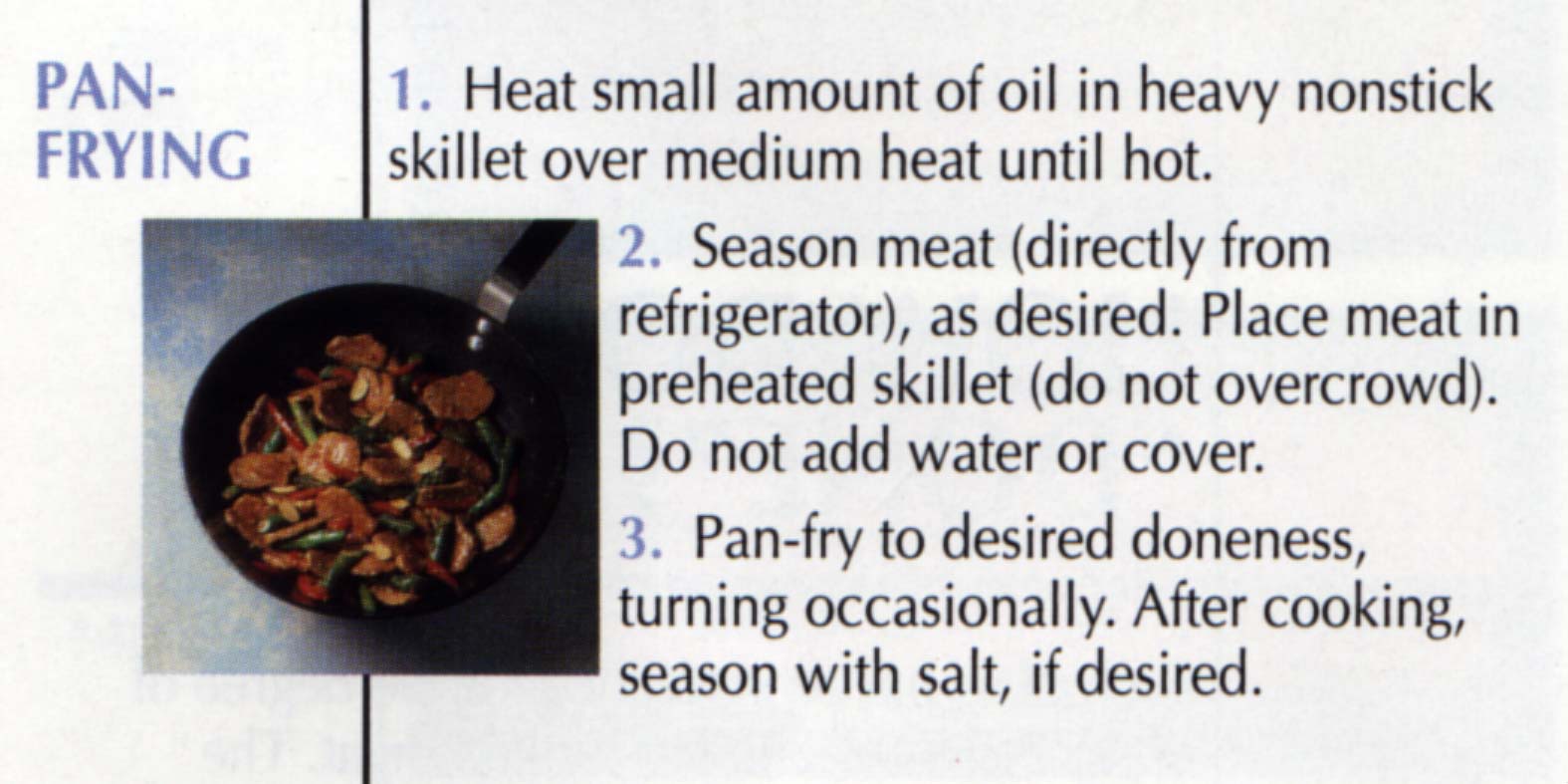 FRYING SIGNIFICANTLY INCREASES THE CALORIC VALUE OF FOODS OF ANY KIND AND INCREASES HUMAN WEIGHT PROBLEMS
TEXAS TECH
Cubed steaks should be fried to prevent dryness resulting from their open structure.
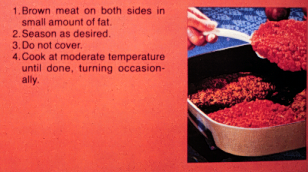 FOR SMALL, THIN PIECES OF MEAT
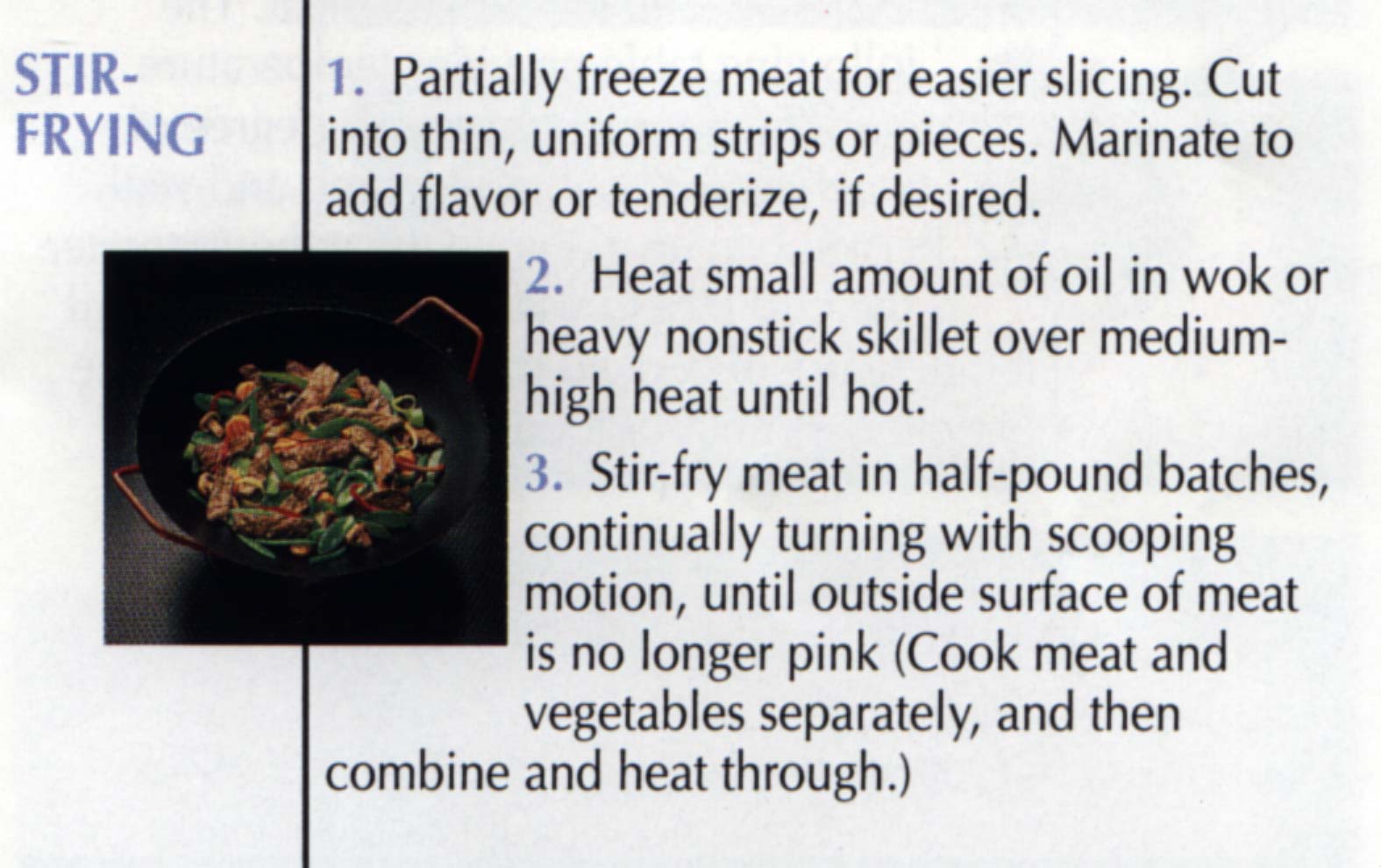 MAIN COOKING METHOD CATEGORY
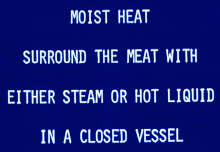 WHEN TO USE MOIST HEAT METHODS
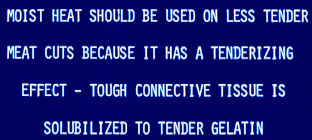 TEXAS TECH
COOKING METHODS
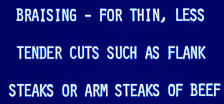 MOIST HEAT COOKERY METHOD FOR THIN CUTS
Note spelling - “brazing” is  a kind of  welding.
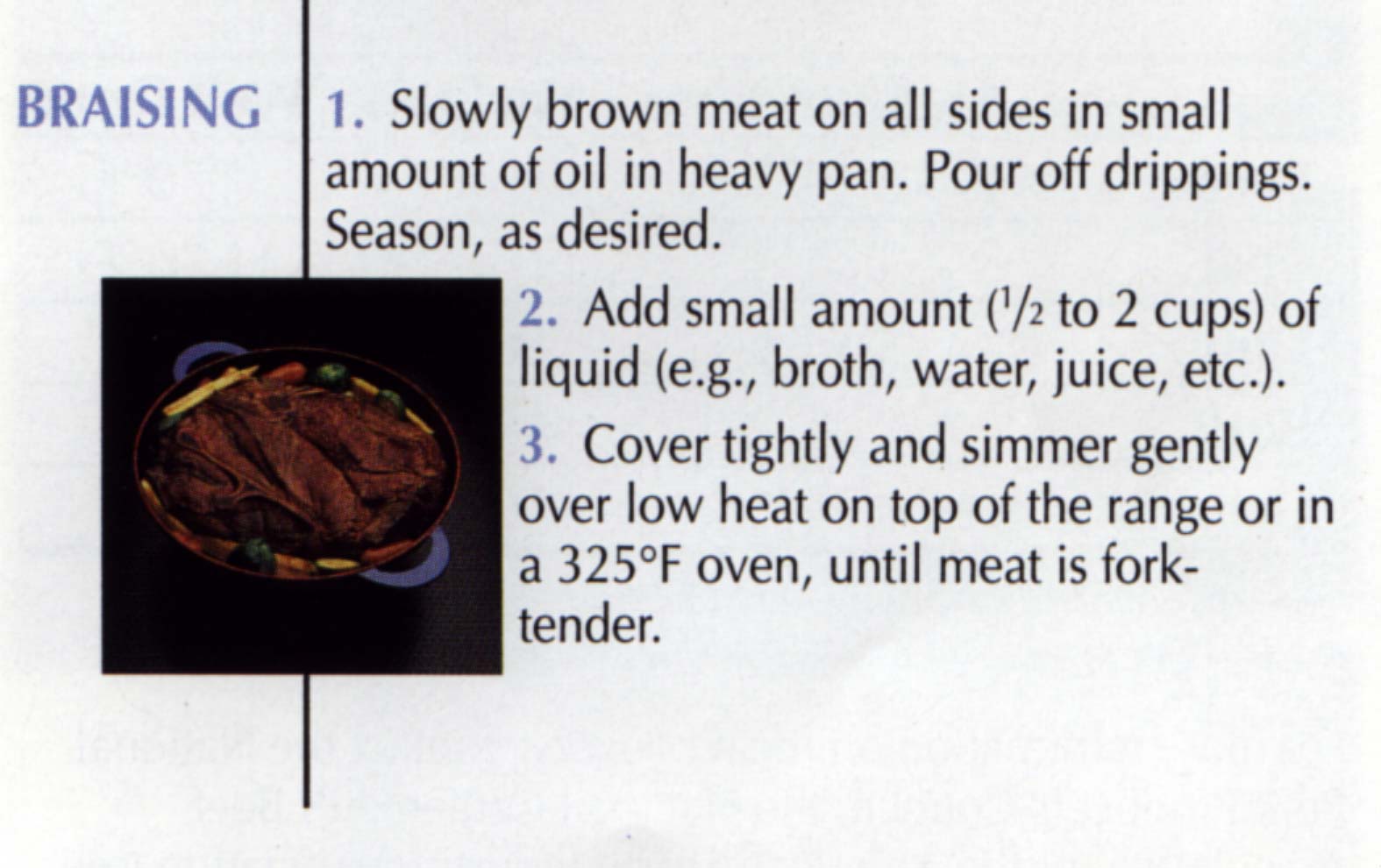 TEXAS TECH
SAME AS BRAISING EXCEPT FOR THE AMOUNT OF LIQUID USED
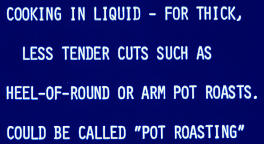 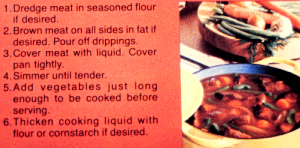 COOKING IN LIQUID (STEWING)
MOIST HEAT COOKERY METHOD FOR THICK CUTS
ALSO CALLED STEWINGIF MEAT PIECES ARE SMALL
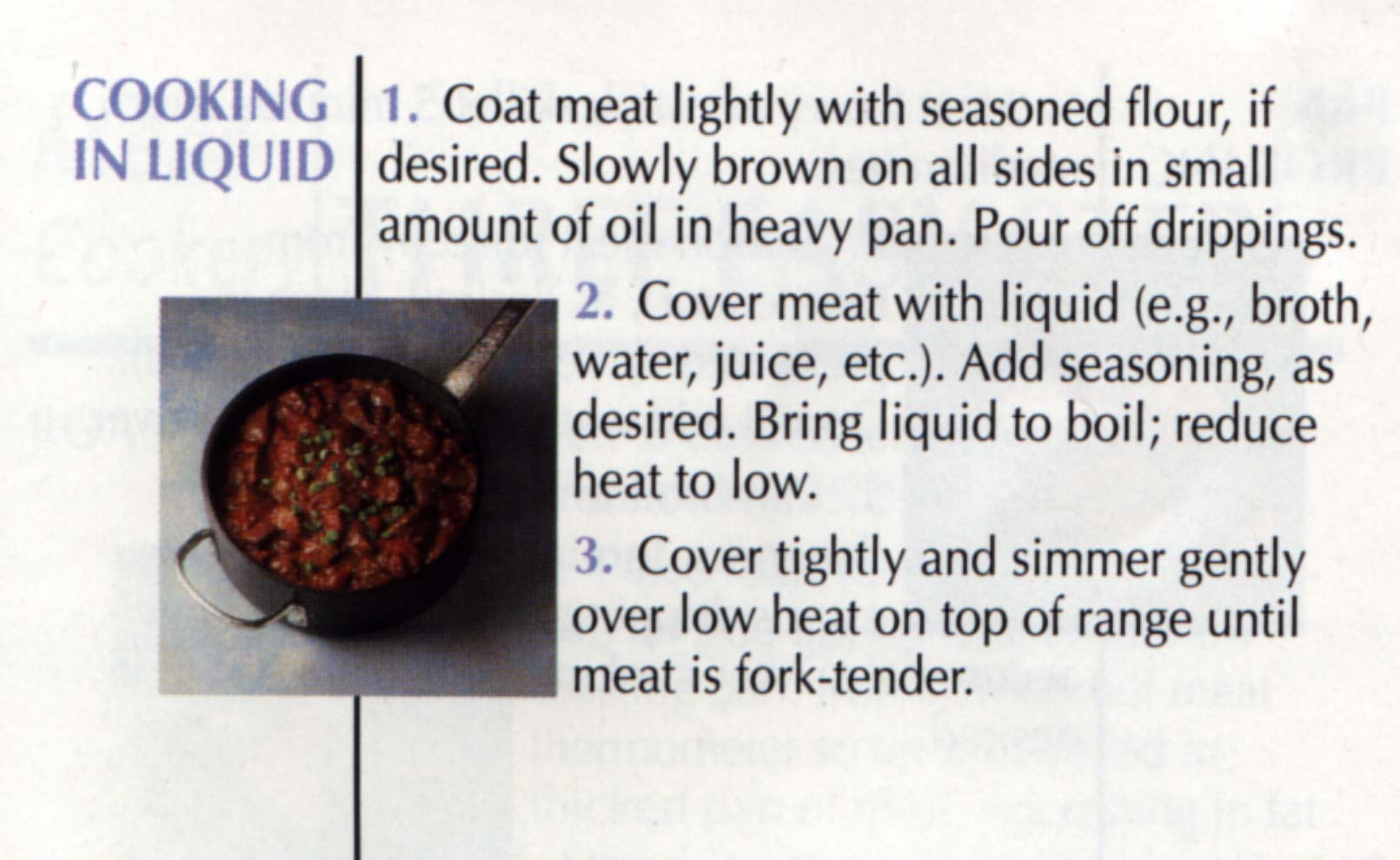 TEXAS TECH
CROCK POT OR SLOW COOKER
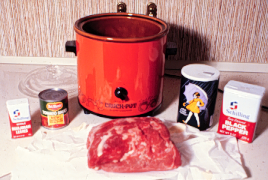 SALT & PEPPER
TOMATO SAUCE
BEEF ROAST
MARJORAM - A SPICE
TEXAS TECH
CROCK POT
Because moist heat cookery is used, you must add flavoring agents to the food to make it taste better.
An excellent cooking method when the cook works outside the home.
Start the cooking before you leave for work and have a delicious meal ready when you return.
For food safety purposes, the cooker should be set on “high” until the food gets hot and then turned to”low”.
A MICROWAVE OVEN NEEDS A TURNTABLE TO PROMOTE UNIFORM COOKING
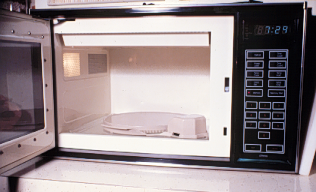 HOW DO MICROWAVE OVENS WORK?
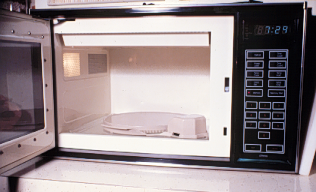 A magnetron generates radar waves.
 They are stirred as they enter the oven.
 They bounce from wall to wall until dissipated or they enter food.
 They heat by exciting water molecules and creating friction.
 A dry substance will not heat.
 Surfaces do not get hot enough to brown.
COOKING A STEAK ON A BROWNING DISH IN A MICROWAVE OVEN
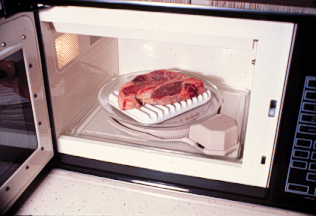 Meat cooked in a microwave oven scores about 0.5 point lower than when cooked by broiling or roasting, but it’s fast.
TEXAS TECH
WHAT CAUSES DIFFERENT MUSCLE APPEARANCE AT VARYING TEMPERATURES?
Myoglobin changes from a reddish to brownish color at 149oF.
 Thus, in cooking meat the surface regions will be hotter and change color before internal regions.
150013501500
CHANGE IN COLOR FROM  MEDIUM RARE TOMEDIUMTOWELL DONE
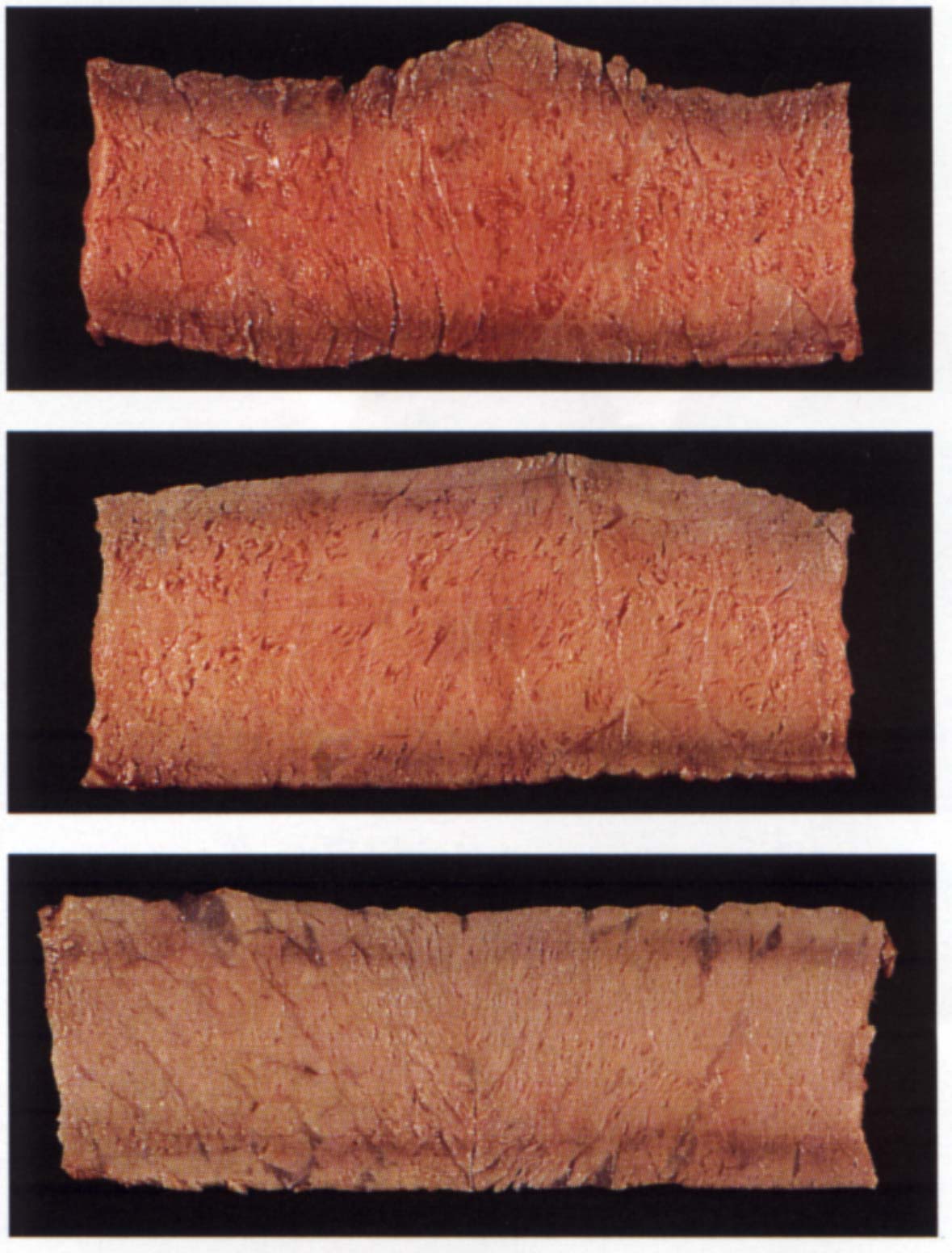 1450
1600
1700
WE CAN TAKE ADVANTAGE OF THIS KNOWLEDGE
If we cook large roasts slowly, more time will be available for pigment change at or near 1490
 Thus, we can have a well done appearance (that some people require) but have the increased juiciness and tenderness that a lesser state of doneness allows.
(i.e., we can have a well done appearance at a less than well done temperature)
RECOMMENDED  DEGREES  OF DONENESS
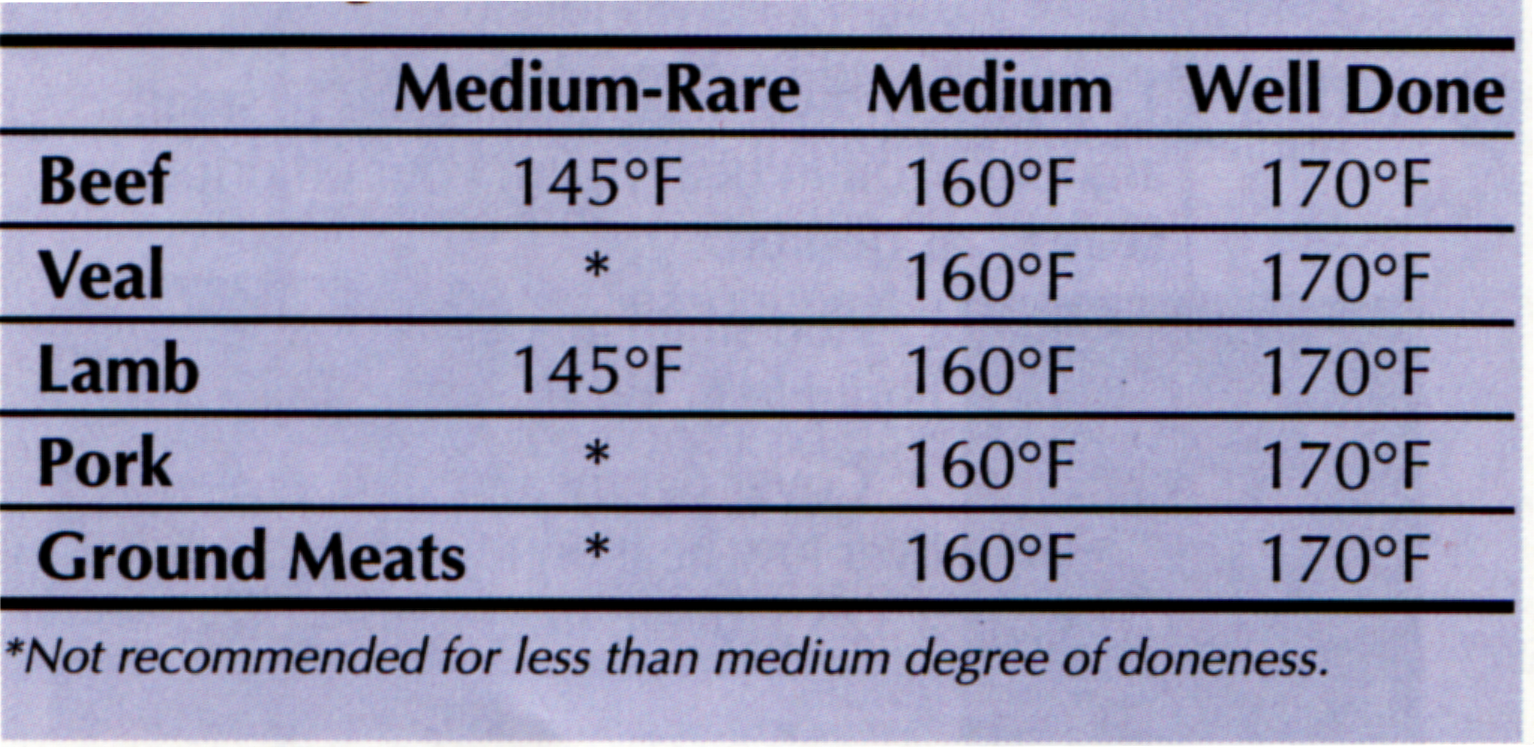 DON’T OVERCOOK MEAT
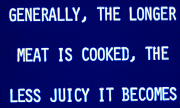 COOKING LOSSES INCREASE WITH COOKING TIME AND TEMPERATURE
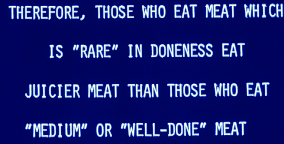 VARIABLE EFFECTS OF HEAT
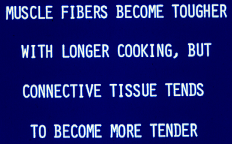 LESS DONE, MORE JUICINESS & TENDERNESS
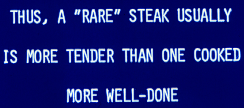 DIAL AND STEM THERMOMETERS
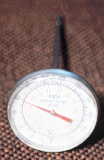 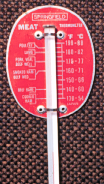 MORE ACCURATE, BUT FRAGILE

MORE DURABLE BUT MOST HAVE PLASTIC DIAL COVERS THAT MELT  IN HEAT
THERMOMETER FOR MICROWAVE OVENS - THEY DON’T WORK WELL
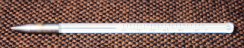 They contain an alcohol that is  non-toxic. However, this alcohol column tends to separate into segments with use.Many microwave ovens have a built-in temperature probe.
ELECTRONIC TEMPERATURE PROBE USED  IN TTU MEAT SCIENCE RESEARCH
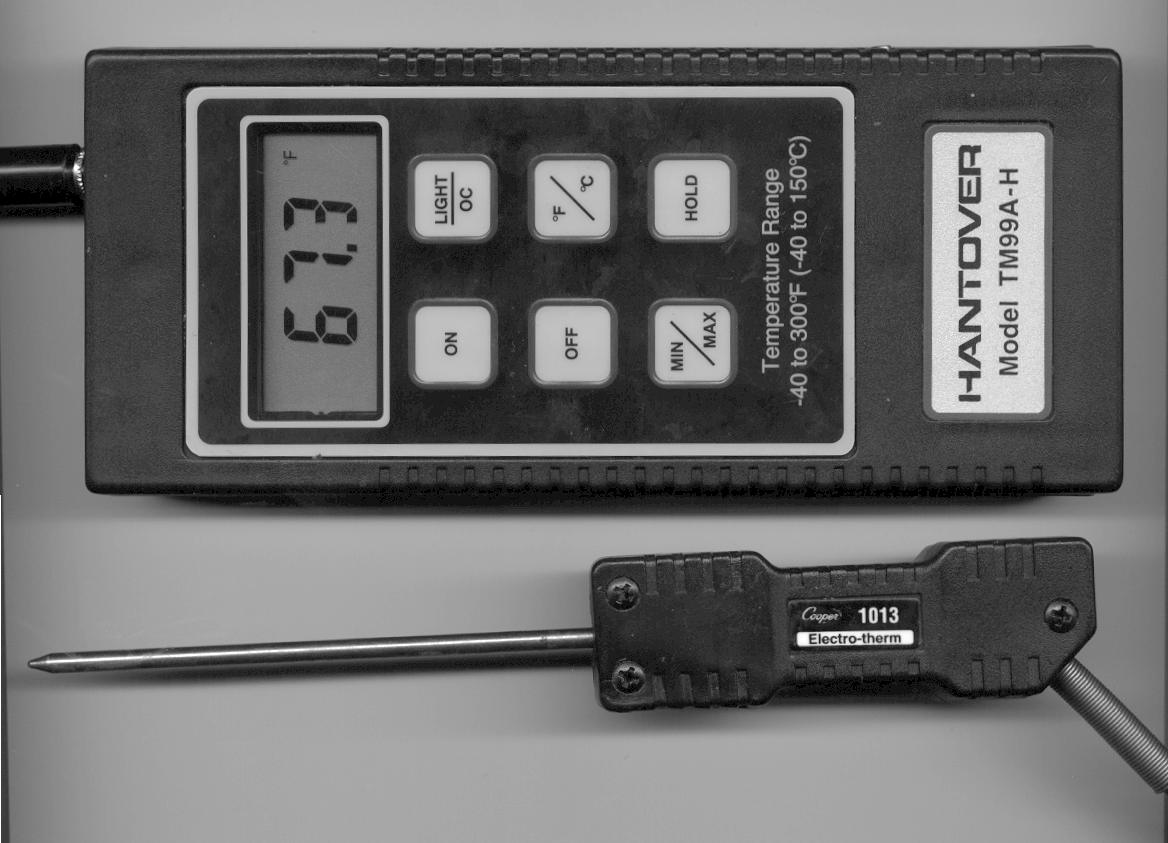 LESS EXPENSIVE MODELS ARE AVAILABLE FOR HOME USE
TEXAS TECH
USING A METAL SKEWER TO MAKE A HOLE FOR THE MEAT THERMOMETER
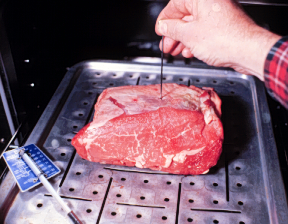 Insert the    thermometer’s tip in the geometric center of the roast or steak but not against bone or in fat.
MEASURE SO THAT YOU CAN PLACE THE TIP OF THE THERMOMETER HALF WAY THROUGH THE ROAST
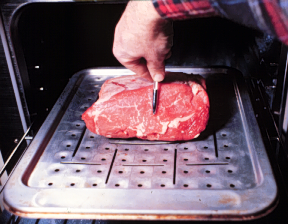 A  THERMOMETER  PROPERLY  PLACED IN  A  ROAST
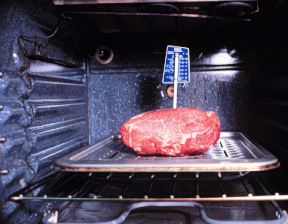 A METAL-CLAD STEM ON A THERMOMETER OF THIS TYPE MAKES IT MUCH MORE DURABLE
TEXAS TECH
PORTERHOUSE STEAKS WITH A THERMOMETER IN PLACE READY TO BE BROILED IN AN OVEN
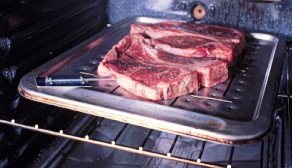 The internal temperature of steaks and roasts will increase 5 to 100  after the meat is taken from the heat.  Allow for this increased doneness.
TEXAS TECH
INSERT THE THERMOMETER FROM THE EDGE OF STEAKS, CHOPS OR HAMBURGERS
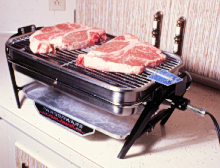 This farberware grill is excellent for home use - an exhaust hood above it is not necessary
TEXAS TECH
TEMPERATURE AT THE MEAT ON A FARBERWARE GRILL IS ABOUT 3000  -  NEAR IDEAL
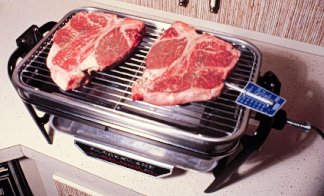 An opening in the bottom allows air circulation  and  prevents  overheating
TEXAS TECH
INTERNAL TEMPERATURE DEVICE IN A TURKEY BREAST TO BE ROASTED
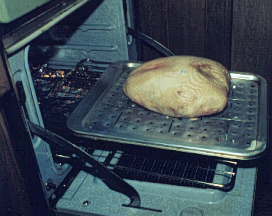 The spring-loaded plunger pops up when the temperature is sufficient to melt the wax around the plunger.
PLUNGERWAXSPRING
Is not very useful - you would have to look at it frequently to see if it had emerged.
RESTAURANT CHEFS CLAIM THEY CAN DETERMINE DONENESS BY DEPRESSING THE COOKING MEAT WITH A SPATULA
The amount a cut of meat depresses depends on its doneness (more done, less depression), but the problem is that meat varies greatly in firmness.
If this pressure method of determining doneness always “worked,” we would receive meat with the doneness we order in restaurants.
FOR HEALTH’S SAKE,DON’T CHAR MEAT!!!
Some Japanese research shows that charring meat may produce carcinogens.

 So, don’t overcook meat or cook with too much heat that produces charred areas.

 Don’t cook with flames when charcoaling.  If a fire erupts, have water handy to douse it.
NOT EATING TRIMMABLE FAT REDUCES CALORIES BY 346 & CHOLESTEROL BY 60 mg IN JUST ONE STEAK
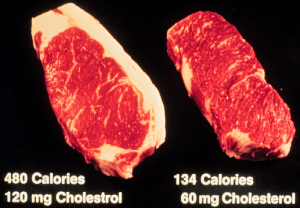 Trim the fat before you cook because the fat migrates to muscle during cooking.
THE MEAT IS DONE BUT WE’RE NOT READY TO EAT - WHAT DO I DO?!?!?!?!?!?!?!?
When cooking large cuts such as roasts, hams, turkeys, etc., if the meat gets done too soon, wrap it in foil and a towel and put it in a cooler.  If you don’t have a cooler, wrap it in foil and layers of cloth. It will stay warm for hours. 
Do smaller cuts the same way but for shorter times.
It is better to have roasts done early because they need to “set up” at least a few minutes before being carved.
EFFECTS OF CONVENTIONAL AND MICROWAVE OVEN REHEATING OF PRECOOKED PORK PRODUCTS
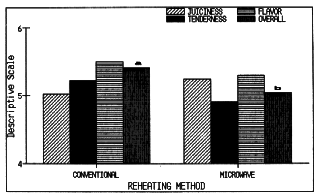 JUICINESS
MICROWAVE LOSES
TENDERNESS
FLAVOR
OVERALL
CONVENTIONAL
MICROWAVE
TEXAS TECH
REHEATING METHOD